01b
Zlozvyky
bp1818 Základy psychologie sportu a zdraví
Katedra společenských věd a managementu sportu FSpS MU
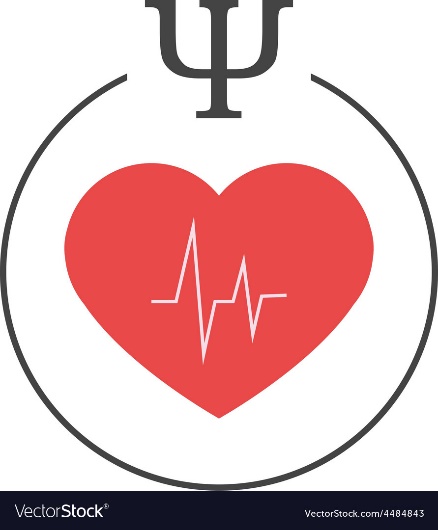 Co je to zlozvyk?
Nežádoucí chování
Nevhodný návyk vznikající na principu dynamického stereotypu
Poškozuje jedince na zdraví nebo ztěžuje jeho zapojení do kolektivu
Přináší nevýhody, diskomfort, sociální izolaci, …
Vznikají v různém věku i situacích – nesprávnou výchovou, nadměrným zatížením organismu, … → ovlivnění na mnoha úrovních
Odstranění zlozvyku (obecně)
Zlozvyk si uvědomit a přijmout jej
Zkoumat situace spojené se zlozvykem
Kdy se objevuje?
Co ho spouští?
Řešit příčiny
Začít s odvykáním zlozvyku
Trénovat sebeuvědomění a všímavost
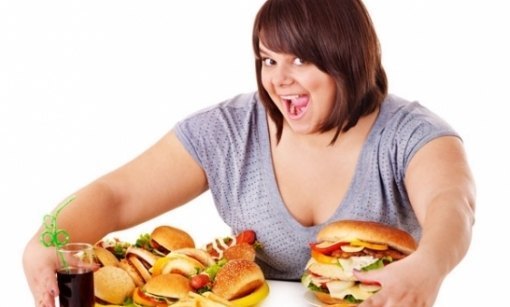 Odstranění zlozvyku (obecně)
Prosté nepoužívání
Náhlé přerušení – riziko abstinenčních příznaků
Metoda interference
Vypěstování nové reakce na starý podnět, např. „káva + cigareta“ → „káva plus křížovka“
Metoda sociální nápodoby
Pohyb ve společnosti, kde se „to nedělá“, např. nadměrné pití alkoholu → společnost abtinentů
Metoda pozitivního vzoru
Vzor bez zlozvyku → máme tendence napodobovat vzor („liking“ aj.)
Metoda přesycení
Vytvoření odporu proti činnosti
Metoda pomalých kroků
Postupné odvykání
Princip SMART
Vlastnosti správně nastaveného cíle:
Specifický 
Měřitelný 
Akceptovatelný = dosažitelný
Relevantní
Termínovaný
Specific, spezifisch 
Measureable, messbar
Attainable, erreichbar
Relevant
Time bound, terminiert
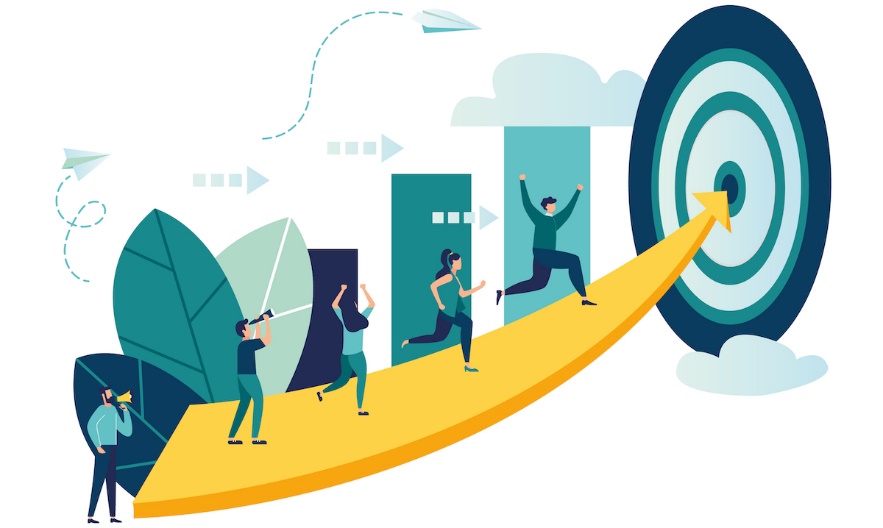 Někdo říká: Zvyk je železná košile. 
Já přidávám: Zlozvyk ocelová. 
(Max Kašparů)
Děkuji za pozornost.